To change the image:
Right click on the slide
Click “Format background”
Choose your image (Size: 1920x1080px)
Poslovne prevare 

kako se z ustreznimi internimi postopki zaščititi pred njimi?
POSLOVNE PREVARE
Dva najpomembnejša tipa prevar:
Prevarantski kupci 
Kraja identitete
COFACE, THE MOST AGILE GLOBAL TRADE CREDIT PARTNER IN THE INDUSTRY
2
POSLOVNE PREVARE
Kontrole v internih postopkih:
Zahteva po predložitvi dokumentov podjetja in direktorja
Preverjanje kontaktne osebe
Pozornost v fazi naročila
Naslov dobave
COFACE, THE MOST AGILE GLOBAL TRADE CREDIT PARTNER IN THE INDUSTRY
3
POSLOVNE PREVARE
Kontrole v internih postopkih:
Preverjanje ob spremembi TRR vašega dobavitelja
Brošura o prevarah je dostopna tudi na www.coface.si.
COFACE, THE MOST AGILE GLOBAL TRADE CREDIT PARTNER IN THE INDUSTRY
4
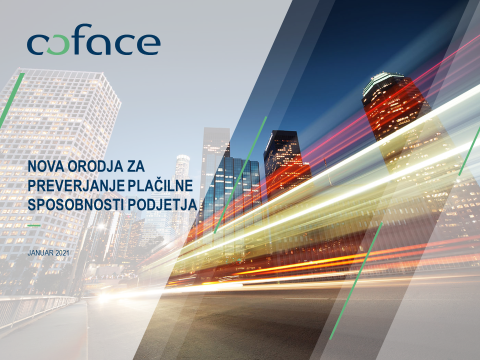 Nova orodja za preverjanje plačilne sposobnosti podjetja 
—
Januar 2021
POGLAVITNE ŠTEVILKE ZA COFACe
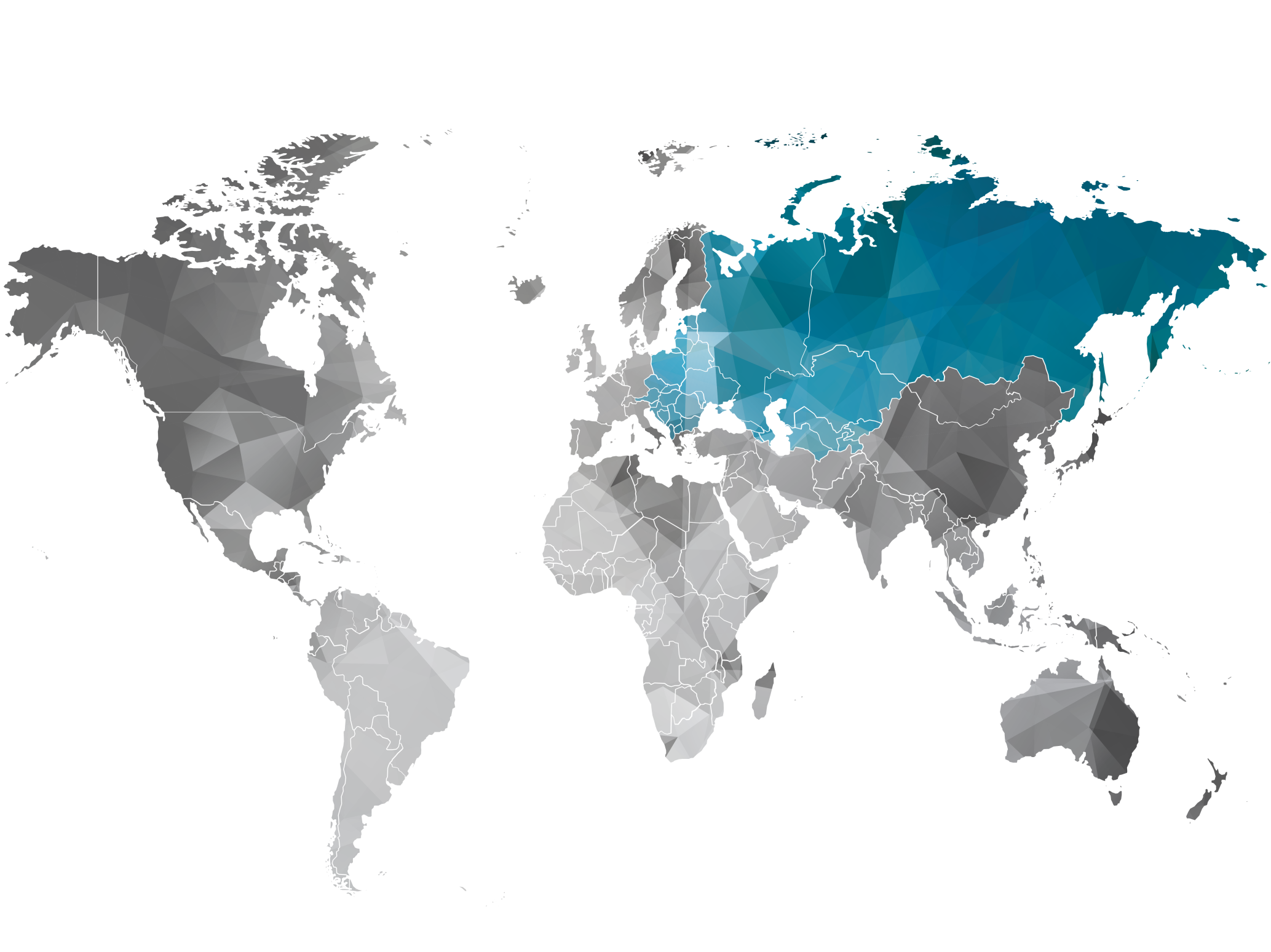 195 
     pokritih držav
Baza podatkov za 
200 milijonovpodjetij
9,000 
strank pri informacijah
6
DRA OCena
DRA je ocena tveganja, ki kaže kolikšna je verjetnost, da bo podjetje v obdobju 12 mesecev lahko izpolnjevalo svoje finančne obveznosti.
Kaj vsebuje DRA Ocena?
Ocena kreditnega tveganja s pomočjo unikatne skale (od 1 do 10).
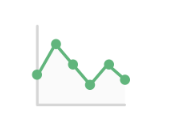 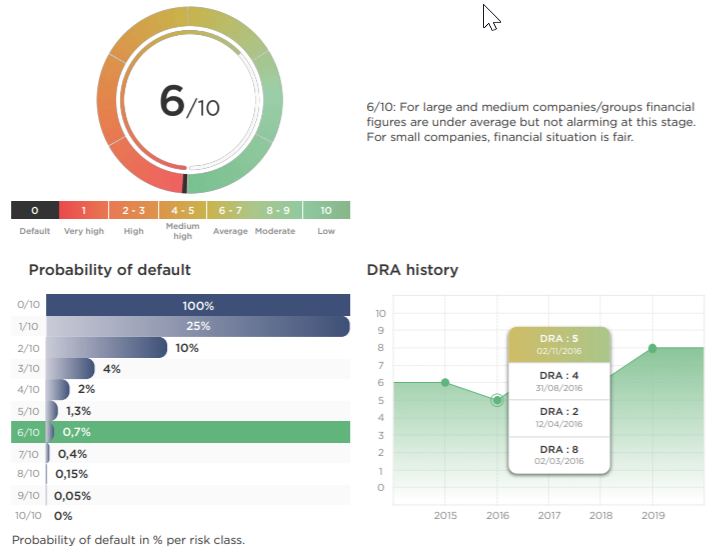 Prikaz zgodovine ocene za zadnjih 5 let (v kolikor je to na voljo).
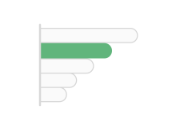 Verjetnost za neplačilo v % glede na razred tveganja.
Prednosti DRA ocene?
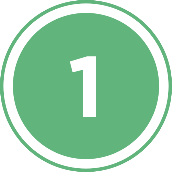 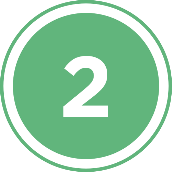 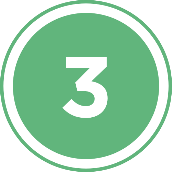 Ekpertiza
Koristi od Coface-ove unikatne ekpertize za Kreditno zavarovanje.
Globalno
Dostop do ocene tveganja po celem svetu z Monitoringom.
Enostavnost
Pridobite DRA v enostavni skali 
od 1 do 10.
7
Kreditno mnenje - @coface opinion & advanced opinion
Izkoristite Coface-ov sistem analiziranja tveganja in pridobite kreditno mnenje v lokalni valuti.
Kaj vsebujeta @Coface opinion & Advanced Opinion?
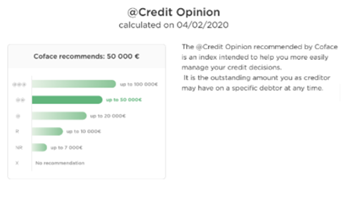 Ocena tveganja dolžnika (DRA) Ocena predstavlja verjetnost neplačila podjetja, prikazano na skali edinstvene lestvice (od 1 do 10).
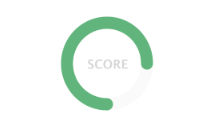 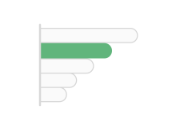 Kreditno priporočilo
Posamezen znesek, prilagojen situaciji tveganja podjetja, z najvišjim priporočenim zneskom od 7k€ do 1M€ EUR.
Ocena tveganja državeEkonomska ocena tveganja države, prikazano v 8 korakih od A1, A2, A3, A4, B, C, D, E. Ta ocena je na voljo v 161 državah.
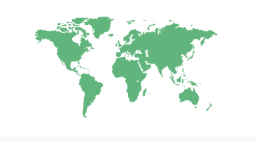 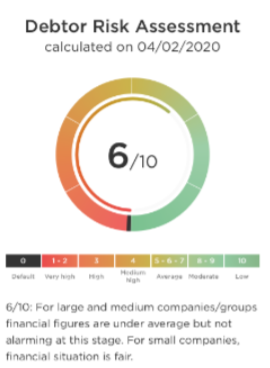 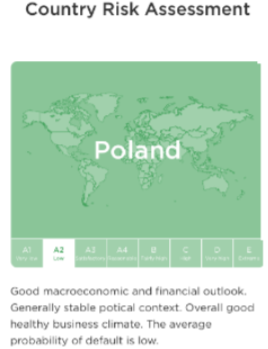 Prednosti Kreditnih mnenj - COFACE Opinions?
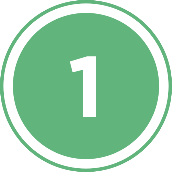 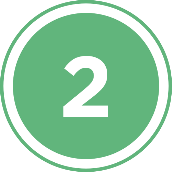 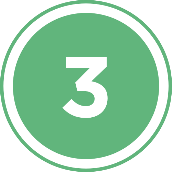 Ekspertiza
Vključuje vse vidike tveganja kreditne zavarovalnice: od Risk underwriting-a, terenskih analiz do zgodovine škodnih primerov.
Monitoring
Kreditno mnenje se s pomočjo Coface-ovega analitičnega sistema nenehno nadzira in skrbi za natančnost mnenja
Enostavna uporaba
Mnenje (Opinion) je indeks izražen v več nivojih kreditnih priporočil, v lokalni valuti
8
POSLOVNA POROČILA – SNAPSHOT & FULL REPORT
Kaj vsebujejo poslovna poročila?
Snapshot Report
Full Report
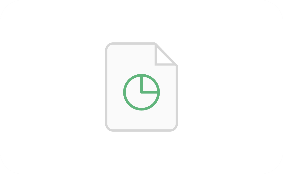 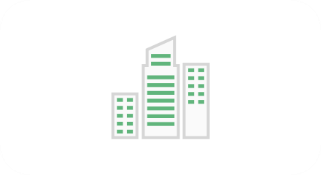 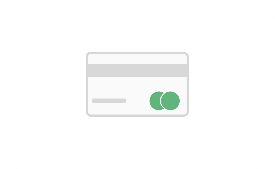 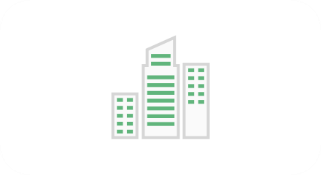 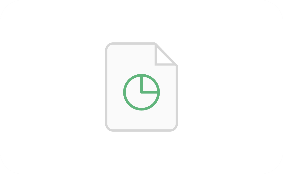 Polni finančni podatki
Osnovni podatki podjetja
Plačilne izkušnje
Ključni finančni podatki
Osnovni podatki podjetja
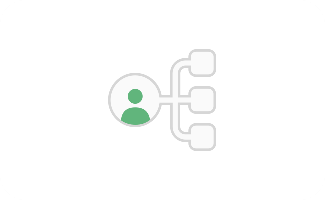 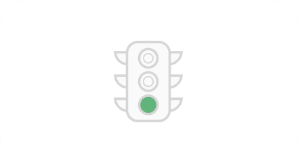 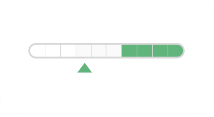 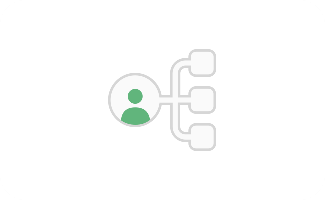 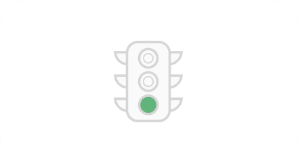 Vodstvo
Hitra ocena
Ocena
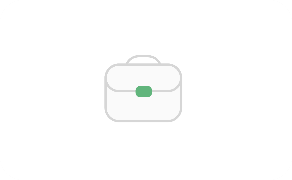 Hitra ocena
Ključno vodstvo
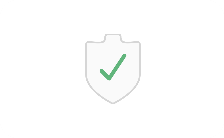 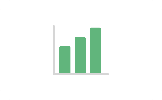 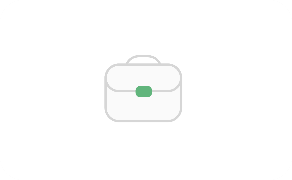 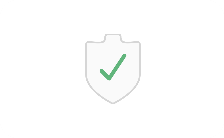 Coface prilagoditev
Dejavnost
Grafični prikaz ključnih podatkov & trendov
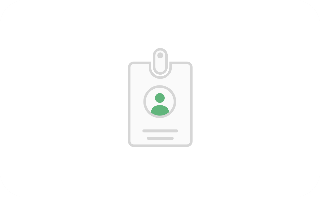 Coface prilagoditev
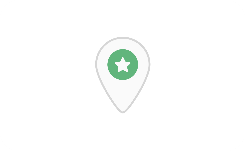 Dejavnost
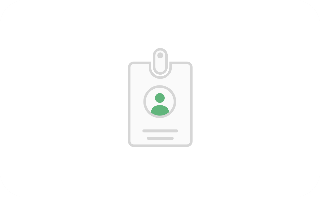 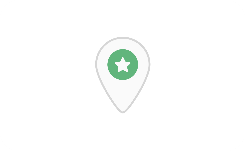 Maksimalno kreditno priporočilo
Število zaposlenih
Maksimalno kreditno priporočilo
Število zaposlenih
Kaj so prednosti Coface-ovih poslovnih poročil?
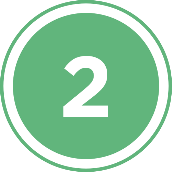 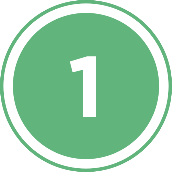 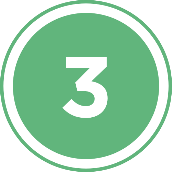 Globalno
Dostop do ocene tveganja po celem svetu z Monitoringom.
Standard
En vmesnik in ena oblika poslovnih poročil.
Unikat
Unikatna plačilna izkušnja s pomočjo Coface zavarovalnice.
9
Coface Risk Monitor
Imejte pod nadzorom vaša tveganja in izberite pravilne odločitve
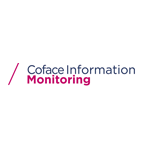 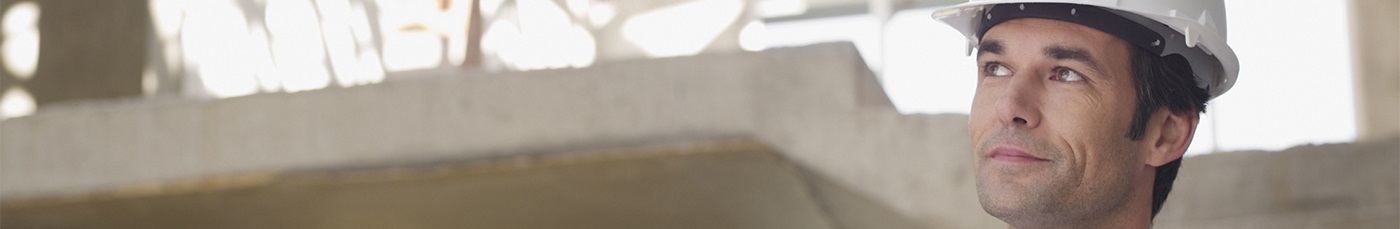 poglavitne koristi, ki jih pridobite z monitoringom
Real time opozorilaZgodnje obveščanje pomaga zmanjševati tveganja in izogibanje težavam s kupci in dobavitelji. Obvestimo vas, takoj kadar nastanejo spremembe pri podjetjih v vašem portfoliu.

—
VSE PODROBNOSTI ZA VAŠE POTREBE
Lahko izbirate med 18 monitoring kriterijev, ki ustrezajo vašim potrebam.

—
Za izbrane regije
Coface Risk Monitor je na voljo za podjetja iz Srednje, Vzhodne in Zahodne Evrope ter ZDA, kmalu tudi širom celega sveta.
3
10
reference
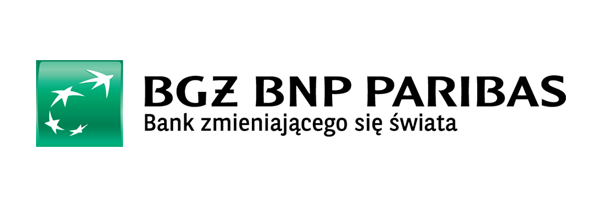 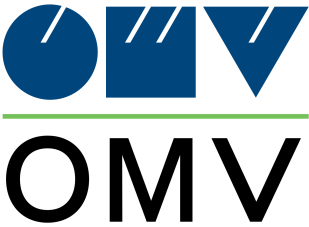 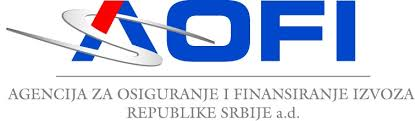 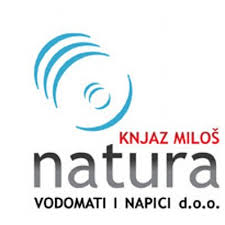 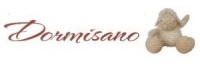 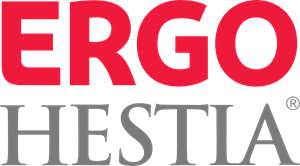 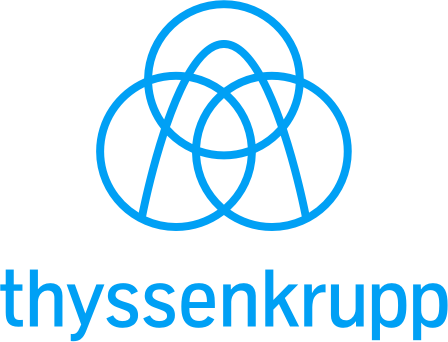 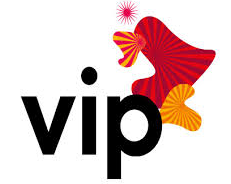 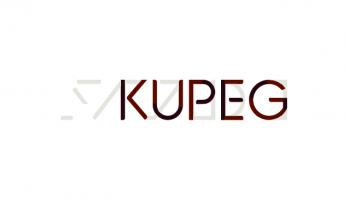 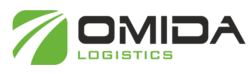 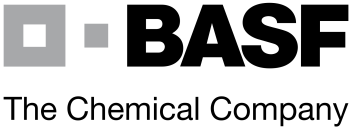 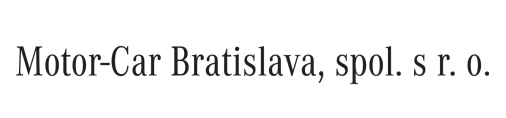 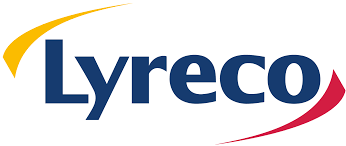 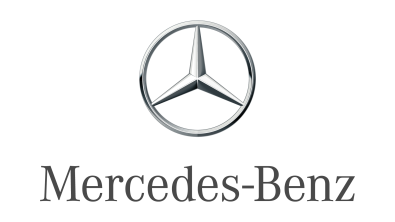 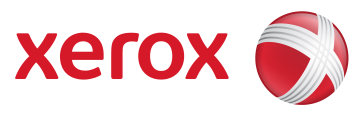 11
Hvala za pozornost!
Mario Varga
Account manager

T. +386 / 31 / 314 963
mario.varga@coface.com
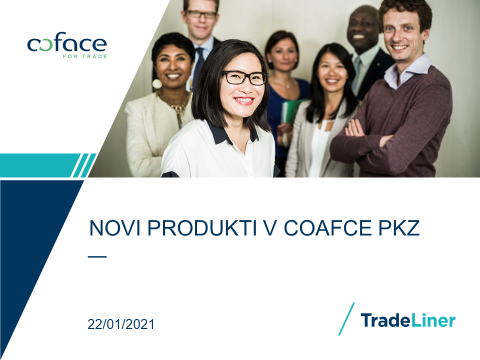 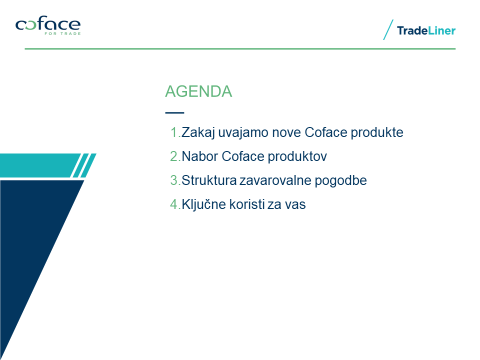 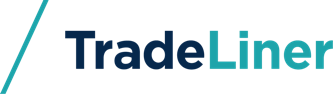 1. ZAKAJ
Z uvajanjem Coface standardov smo zaznali potrebo po širšem naboru kritij in produktov, ki bi reševali potrebe strank z vidika kritja:
Večji nabor vrst limitov z enostavnejšim upravljanjem
Večji nabor opcij

Vse storitve so obravnavane kot zavarovalni produkt 
Ločitev zavarovalnega kritja od dodatnih storitev
Obravnava ločenih storitev v DDV sistemu

Pomemben del poslovnih procesov ni digitaliziran
„Online“ prijava prometa
Standardizacija lastnosti produkta
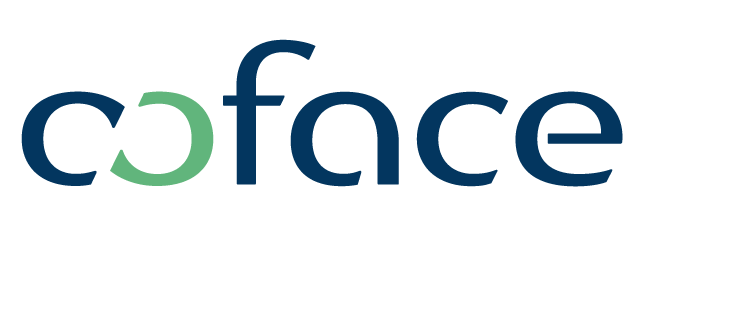 2
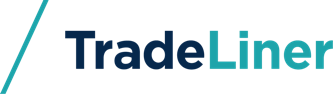 2. NABOR NOVIH PRODUKTOV in STORITEV
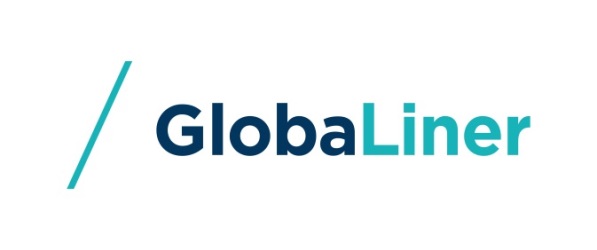 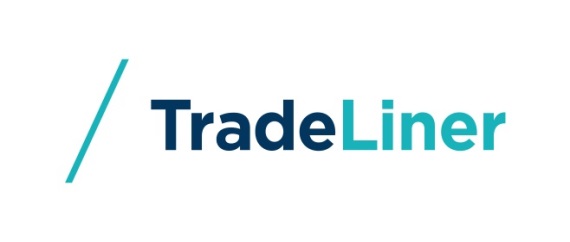 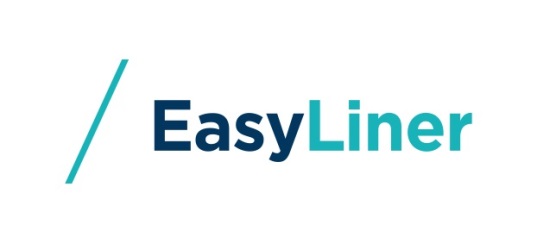 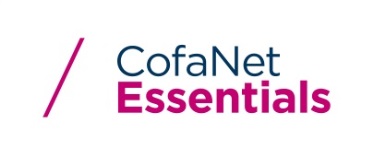 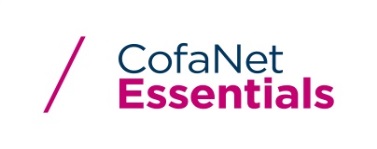 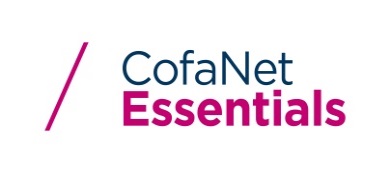 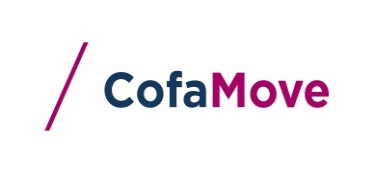 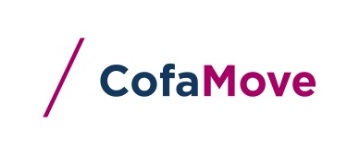 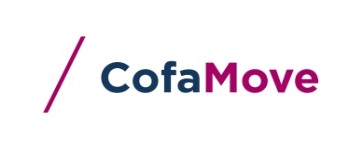 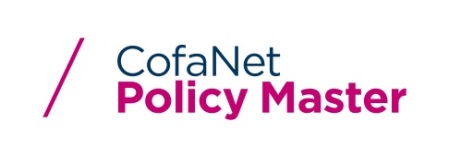 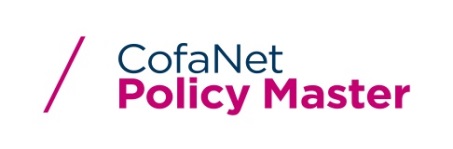 Barva storitev
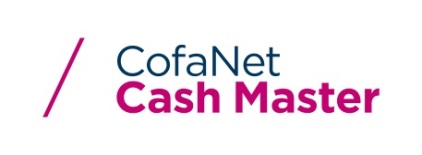 Barva zavarovalnega produkta
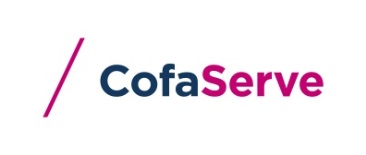 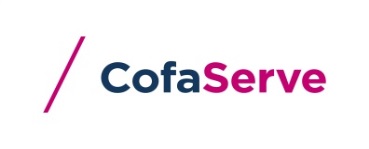 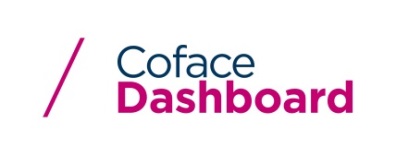 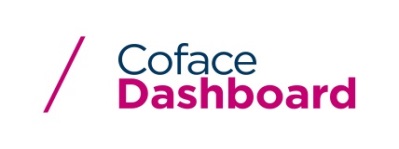 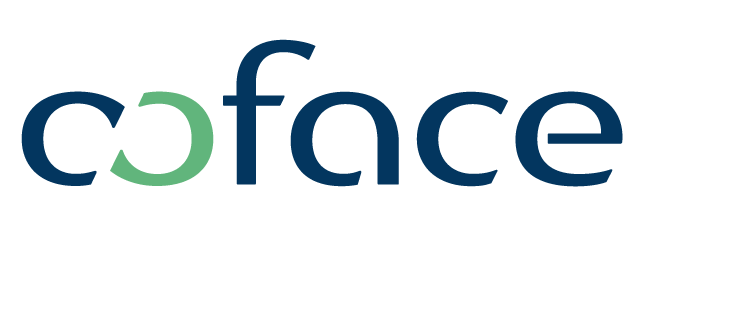 2
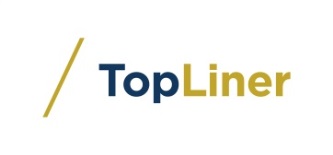 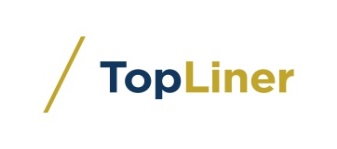 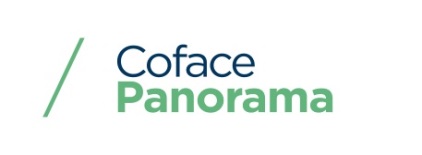 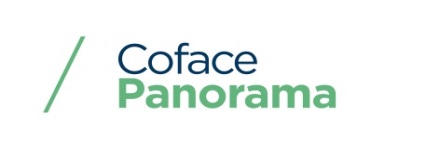 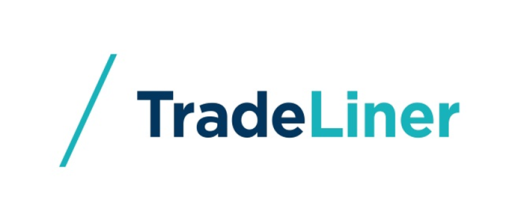 Ponudba kreditnega zavarovanja
Pogodba
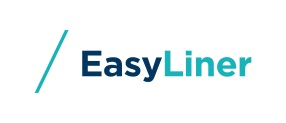 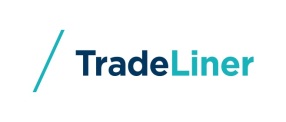 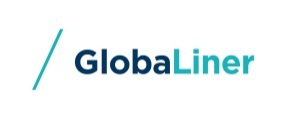 Opcije
Razširitev na podružnice
Kritje naročil pred odpremo
Konsignacijska prodaja
CAD prodaja
Politično kritje
Kritje naravnih nesreč
Kritje avansnih plačil
Sporne terjatve
Del Credere prodaja
Večji kupci
Zavezujoča / Čakajoča naročila
Kritje obstoječih terjatev
TopLiner
Fleksibilni čakalni roki
AFL
Storitve
Poslovne informacije
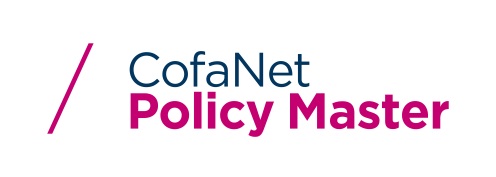 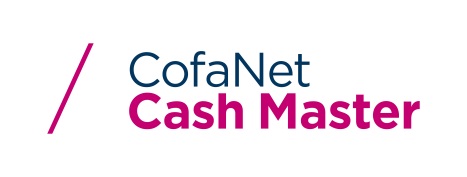 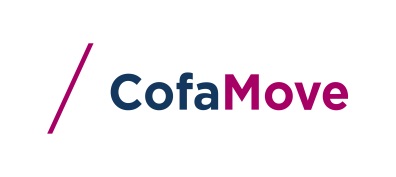 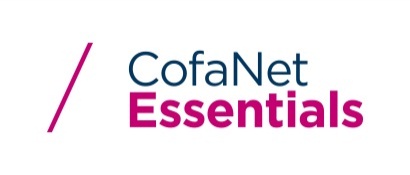 Storitve izterjave
17
COFACE, THE MOST AGILE GLOBAL TRADE CREDIT PARTNER IN THE INDUSTRY
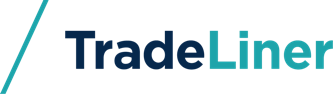 4. PRODUKT in KLJUČNE LASTNOSTI
Razlike v kritju in opcijah v novem modelu 4-partitne pogodbe 
Možna vrsta kombinacij








Ključ je v jasni opredelitvi kritih držav in kombinacij kritij za ta geografska območja
„ONLINE“ HITROST STORITVE

ONLINE REŠITEV
AVTOMATIZACIJA PROCESOV
STANDARDIZACIJA KRITJA
	
STANDARDNE DEFINICIJE
KNJIGA OPCIJ
18
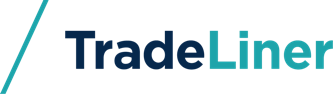 5. KLJUČE KORISTI
Razlike v kritju in opcijah
Možna vrsta kombinacij








„DDV“ namesto „Davka na zavarovalne posle“ za storitve iz sestrskega podjetja Coface Slovenija storitve d.o.o.
Več opcij (kritje zadržanih sredstev, dodatne bonus opcije, kritje predhodnega obdobja)
Lastnosti in funkcionalnosti produkta
Ena premijska stopnja vključujoč opcije
„Online“ prijava prometa po geografskih območjih
„Online“ zahteve in konverzije vseh vrst limitov, podaljšanja zamude plačila in prijave zavarovalnega primera
E-račun po e-pošti (pdf. & xml.)
Produkti poslovnih informacij „online“, npr. CCO s konverzijo v kreditne limite
Pogodbeno kritje
+ kritje političnega tveganja in naravnih nesreč kot opcija
+ izterjava vključena
+ pozitivne kreditne odločitve – veljavnost za nazaj 60 dni
+ @rating in ECL kreditni limit
+ Podaljšanje plačilnega roka le preko MCP
+ Opcije izterjave
+ DCL opcije
+ Cenik za kreditne limite vključujoč konverzijo med vrstami kreditnih limitov
19
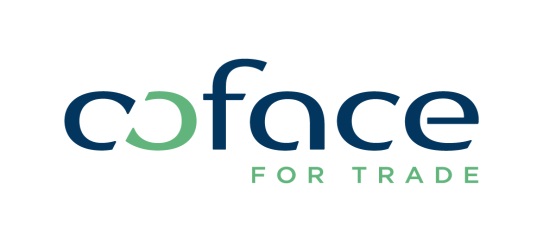 Hvala
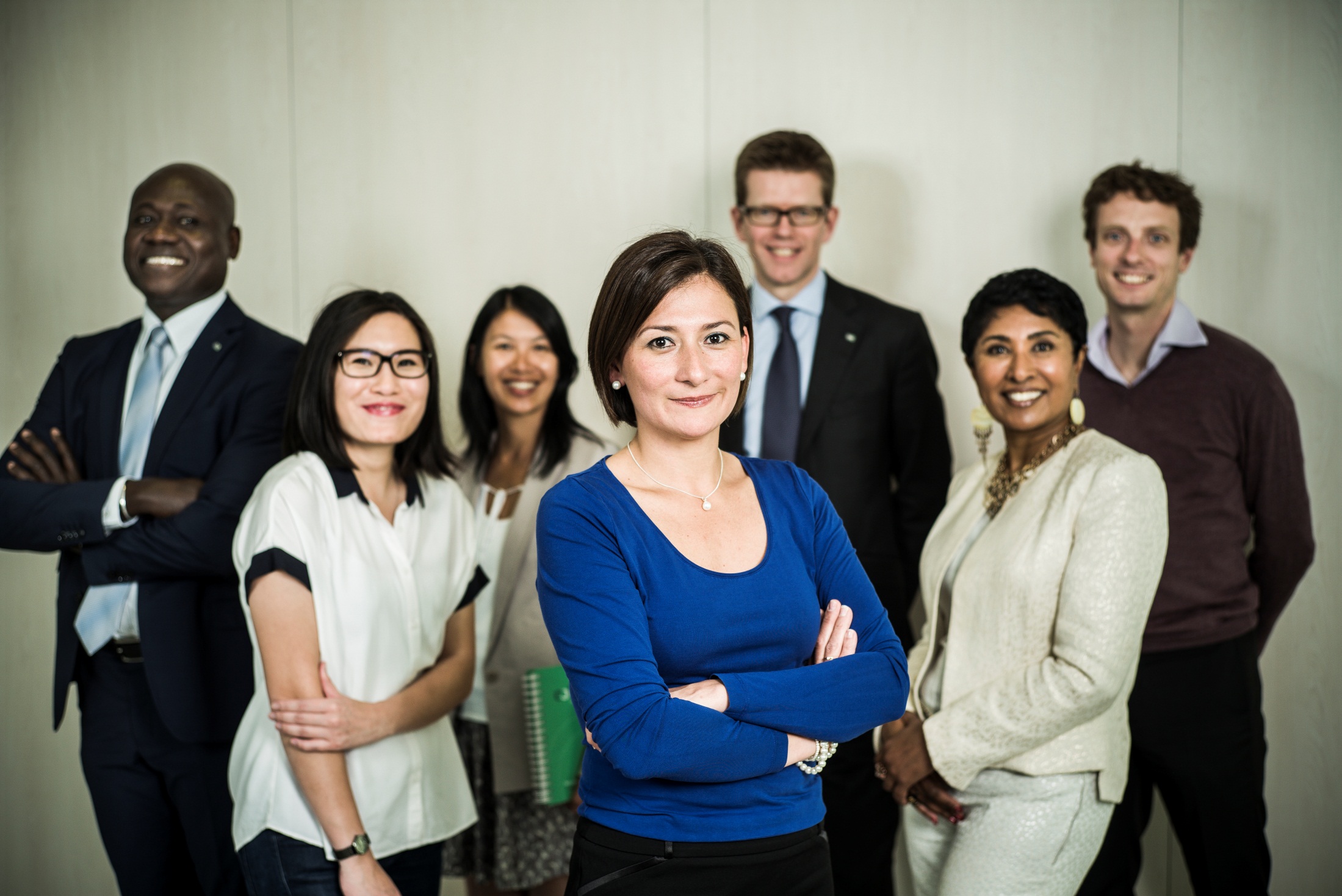 TradeLiner launch presentation /June 2015
20